CALCULUS
The Sigma Notation
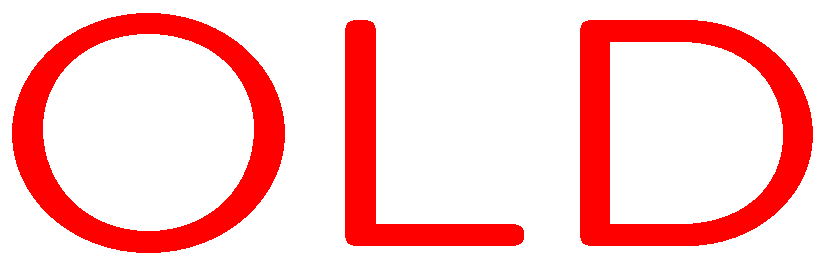 1
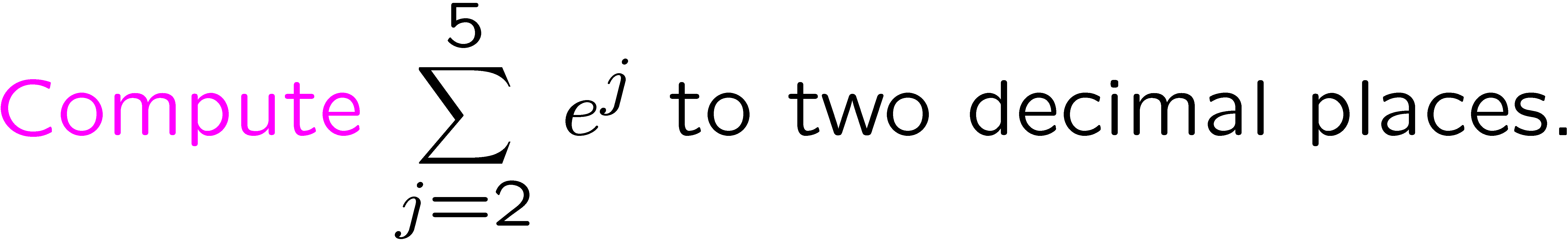 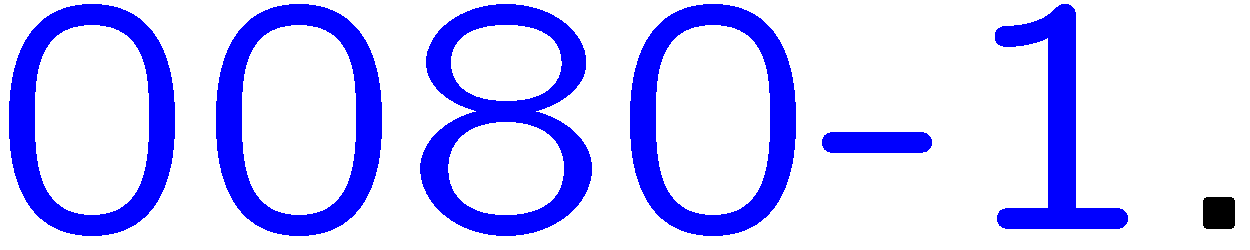 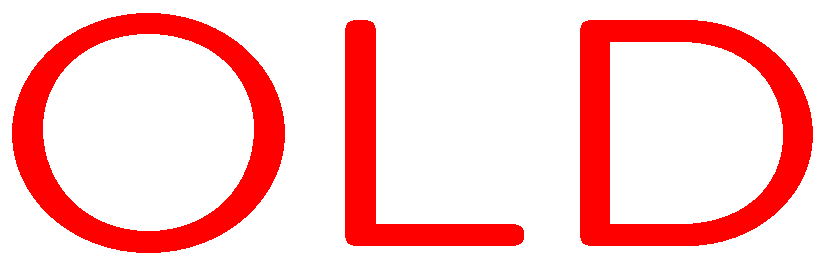 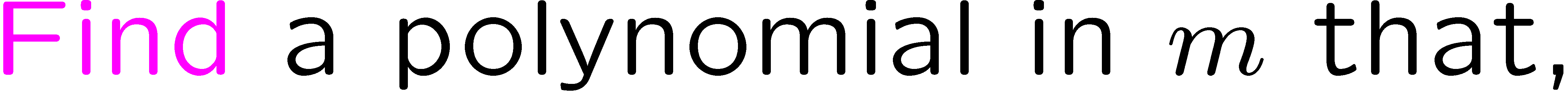 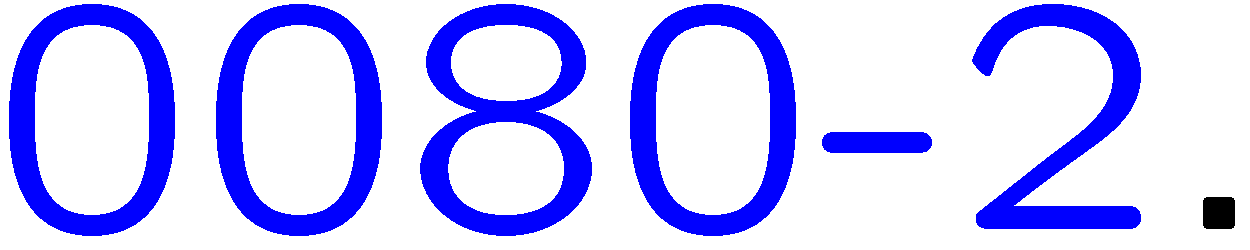 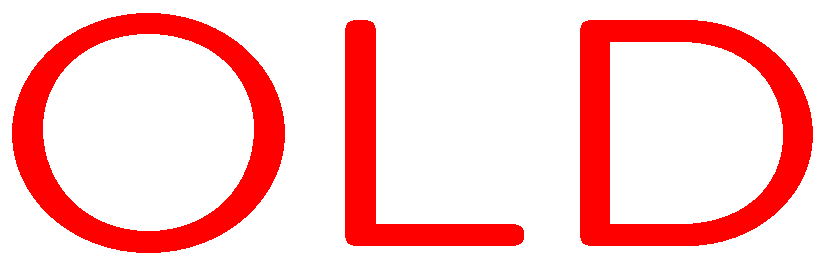 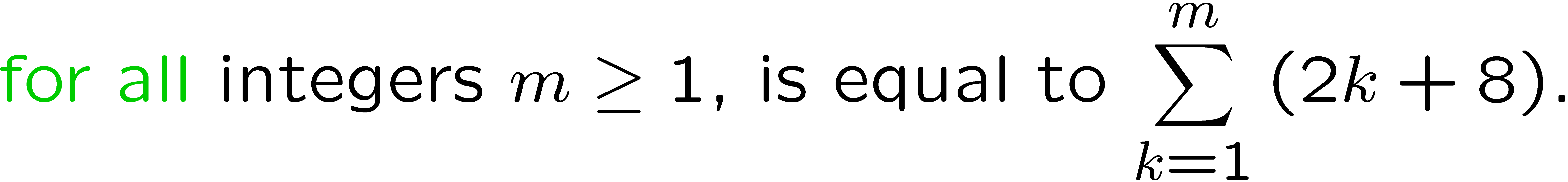 2
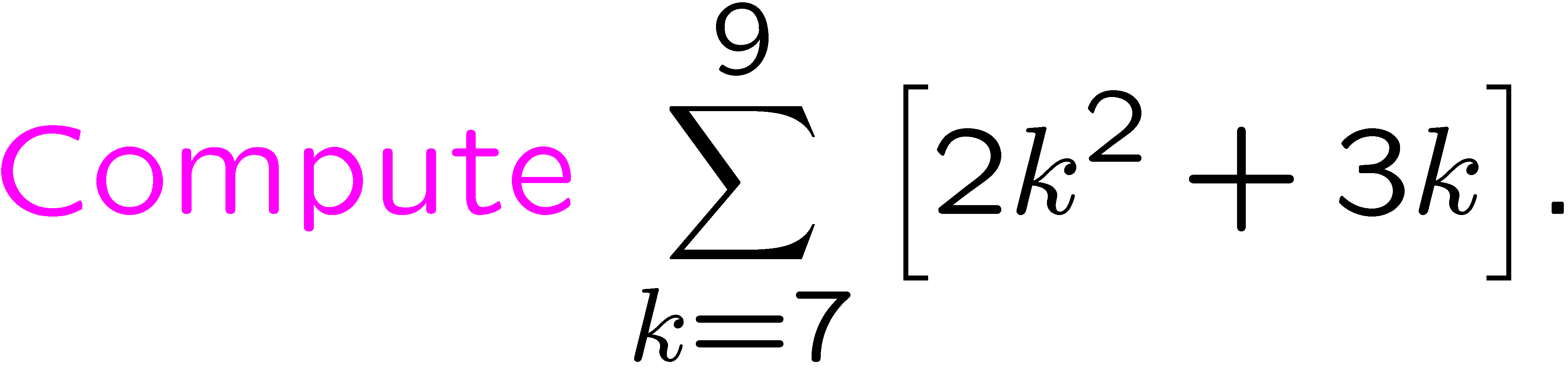 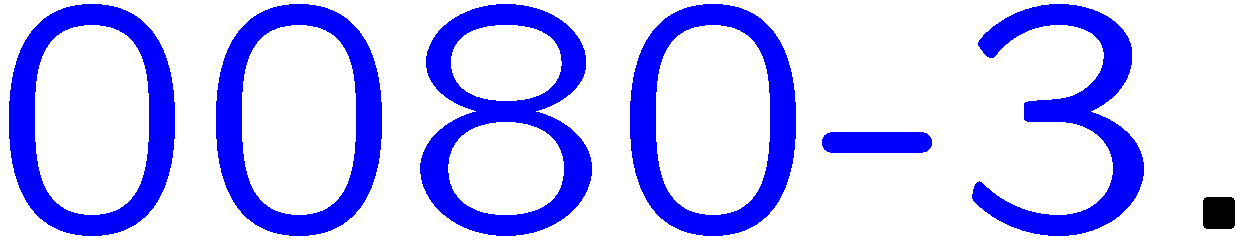 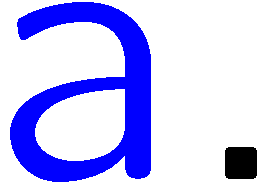 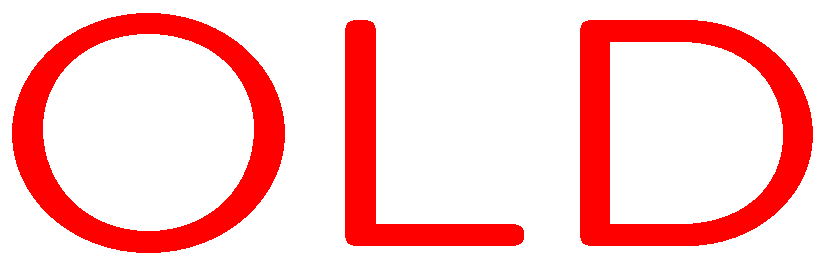 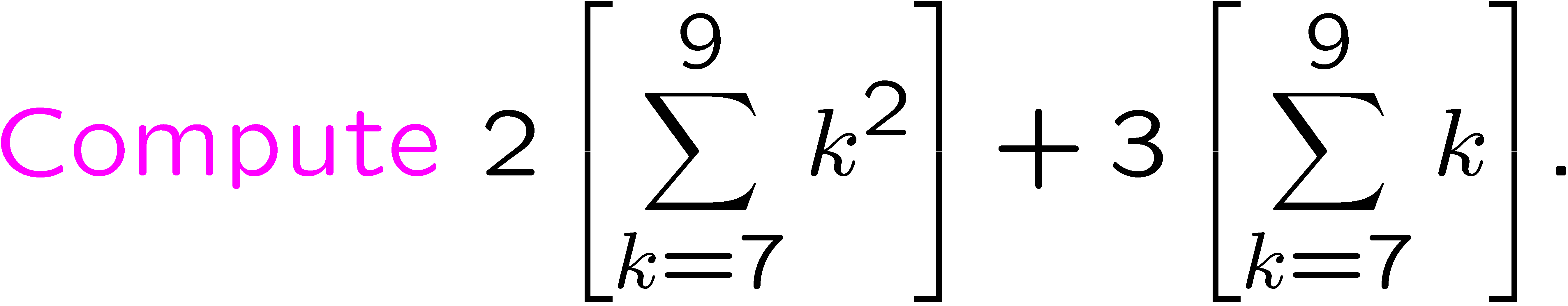 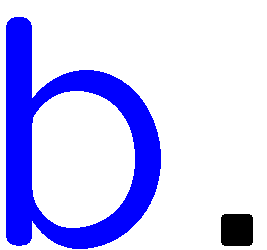 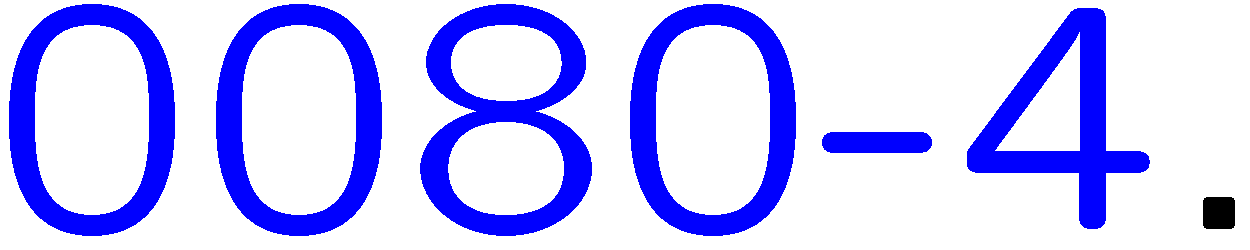 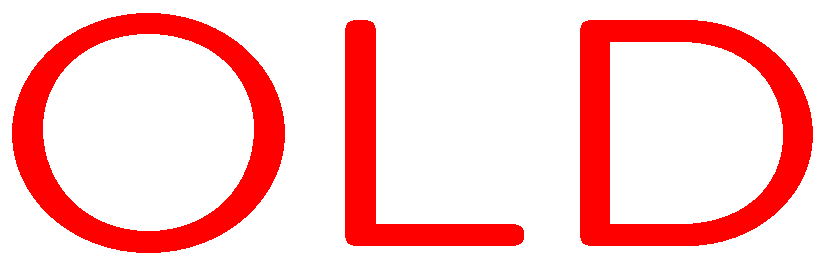 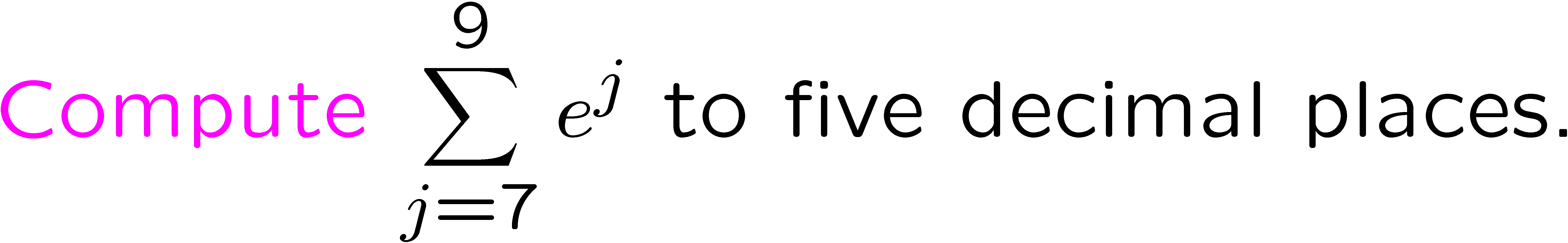 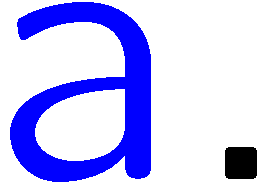 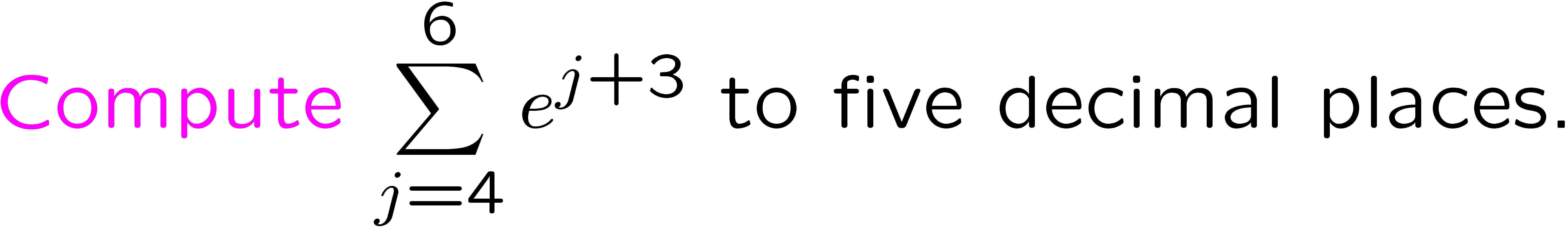 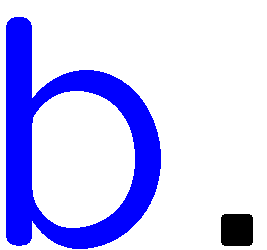 3
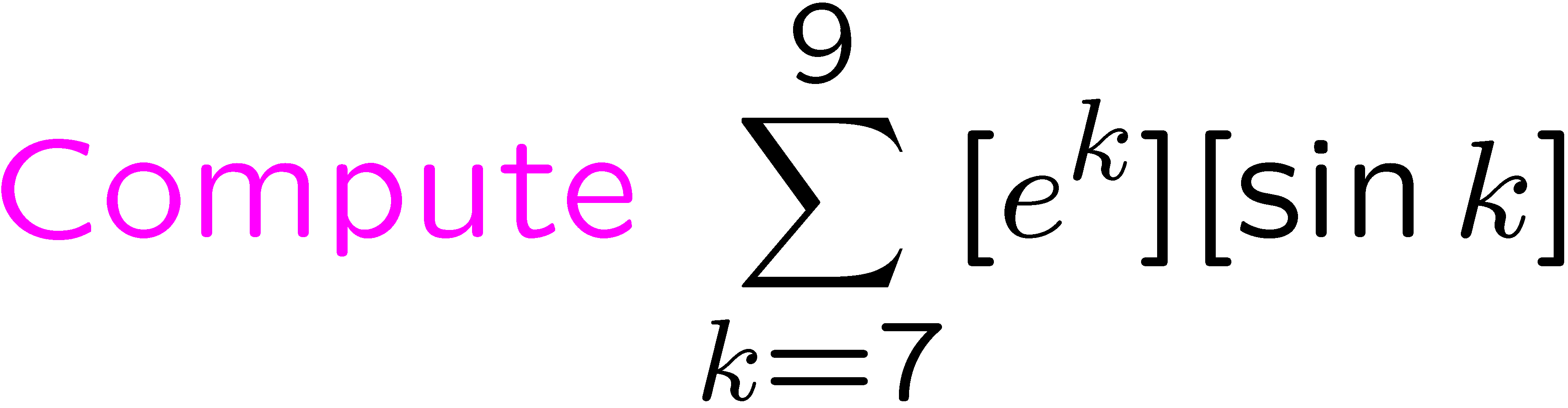 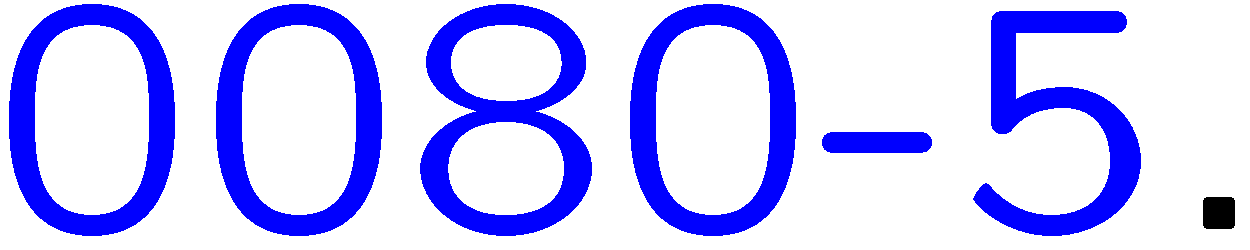 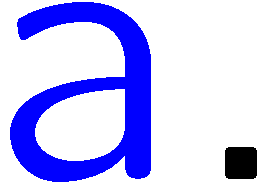 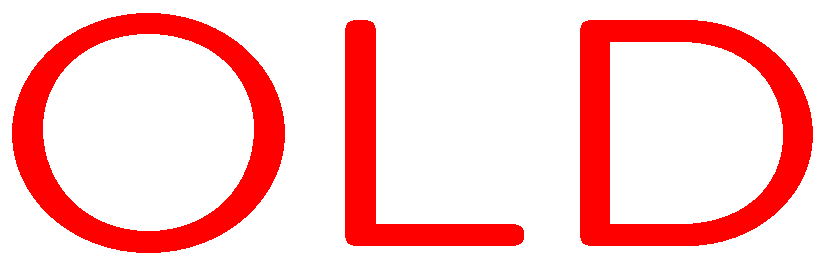 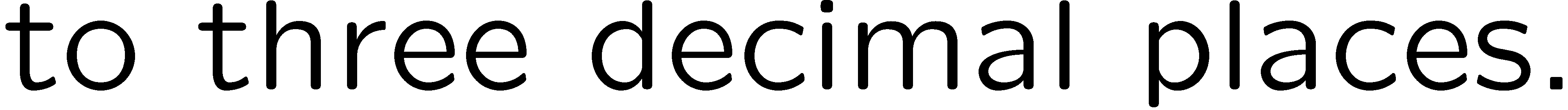 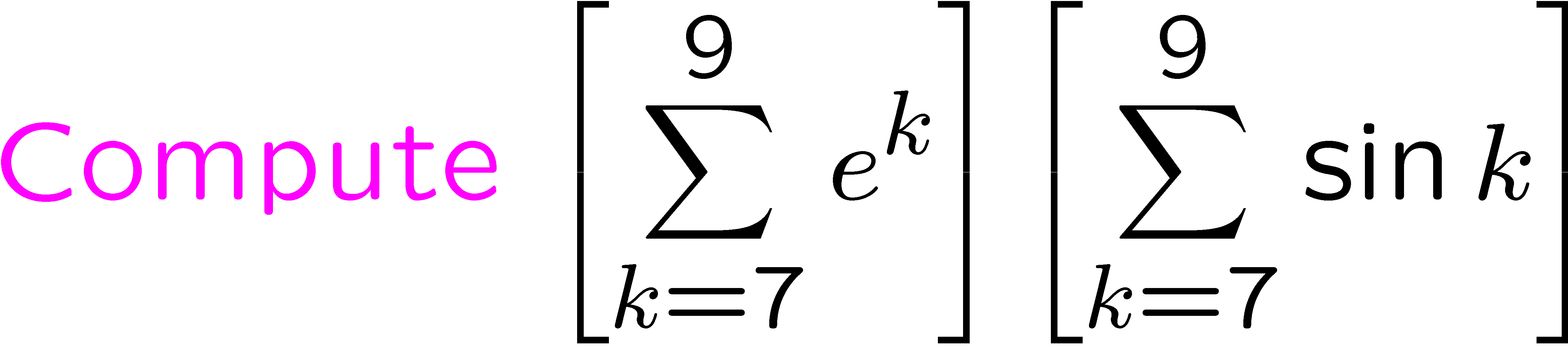 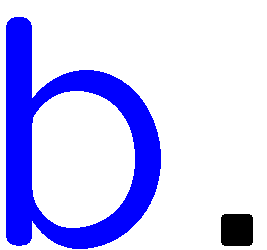 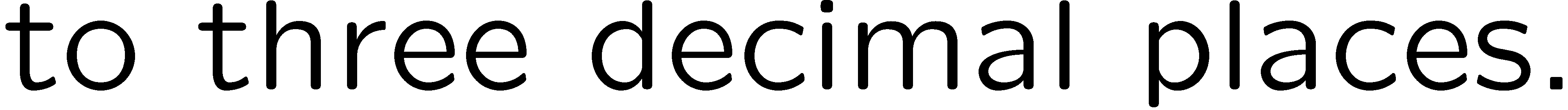 4